第52回 国際経済労働研究所 共同調査
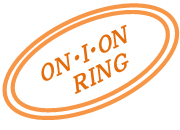 労働組合組織と活動の機能
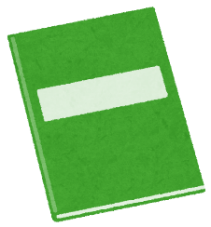 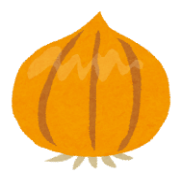 参加予約申込書
太線枠内の必要事項を明記のうえ、下記いずれかの方法でお申込みください。
１）この申込書をPDFファイル等でメール添付する　⇒
E-mail　onr52@iewri.or.jp
https://forms.gle/3SWUiJKKRg9DqePJ8
２）専用フォームに必要事項を記入し送信する　⇒
●申込書が届き次第、事務局から受付確認のメールをいたします。
　正式な参加には契約が必要となります。契約書は費用の請求書とともに順次ご案内いたします。
調査回答、集計・分析
お申込受付
契約および
費用請求
報告書納品
意見交換会
お振込
本件に関するご質問、お問い合わせは下記まで
［電話］06-6943-9490
［ E-mail ］onr52@iewri.or.jp
公益社団法人 国際経済労働研究所
第52回共同調査事務局（藤原・依藤・宮田）
  ［所在地］大阪市中央区北浜東3-14 大阪府立労働センター4階
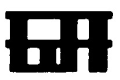